The origin of the elongated fairy circles in the Giribes Plains, northwest Namibia
Hezi Yizhaq, Stephan Getzin, Itzhak Katra, Nina Kamennaya, Yehuda Peled, and Ehud Meron
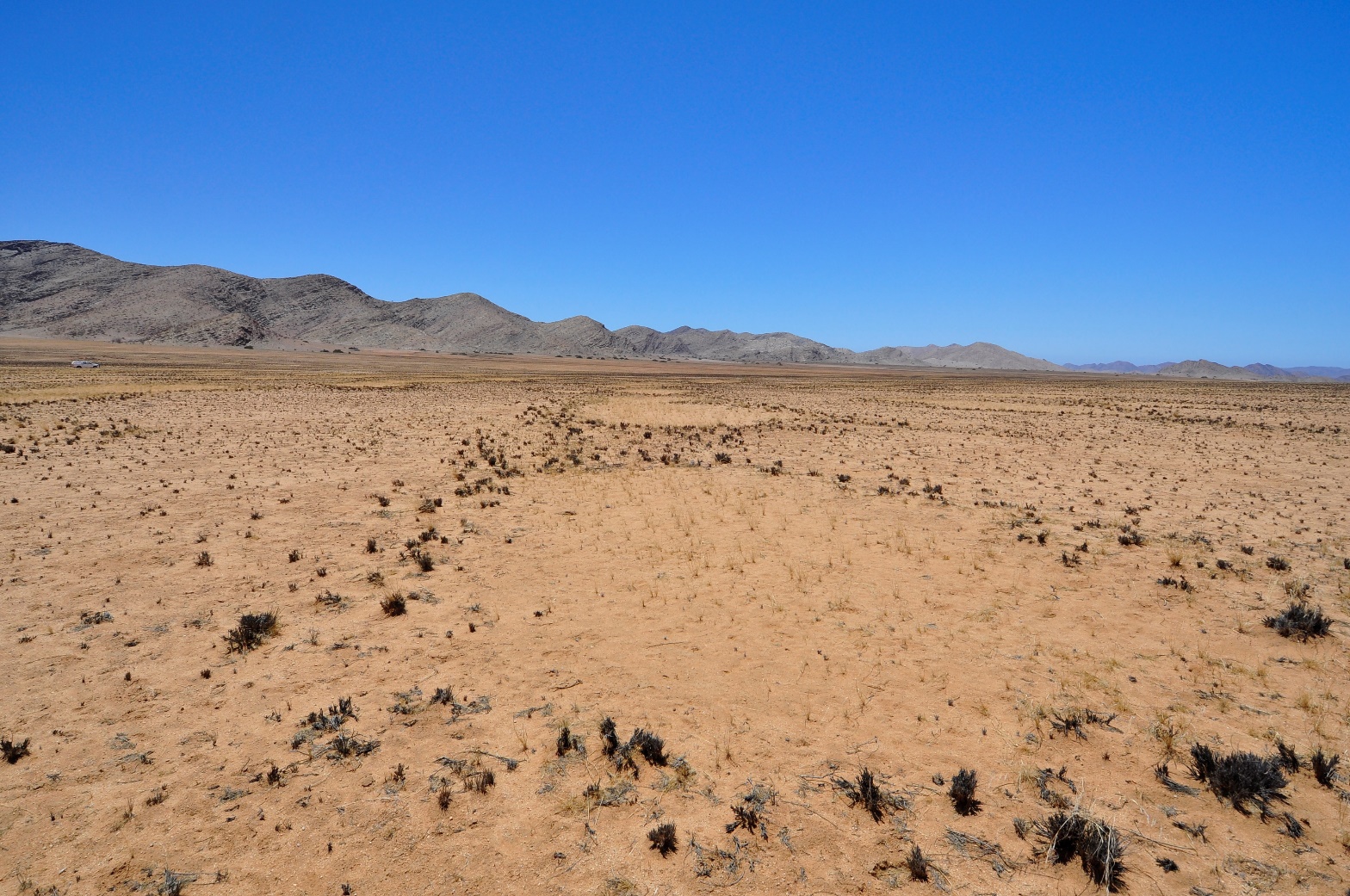 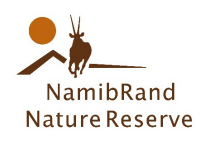 2nd International Fairy Circle Symposium 
27 - 28 February 2025 
Wolwedans Village, NamibRand Nature Reserve
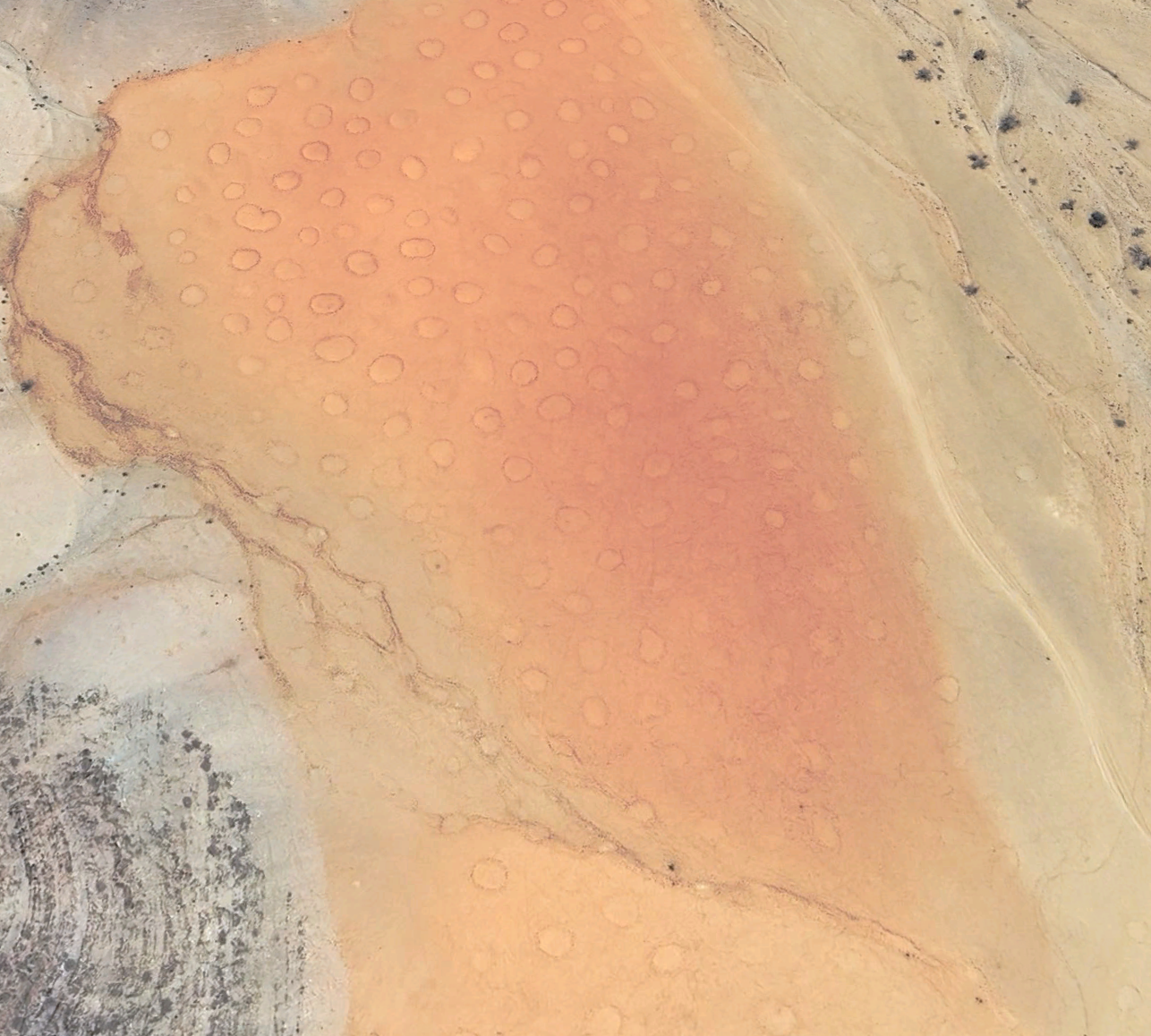 How can we explain the elongated shape of the fairy circles in the Giribes Plains?
Circular fairy circles
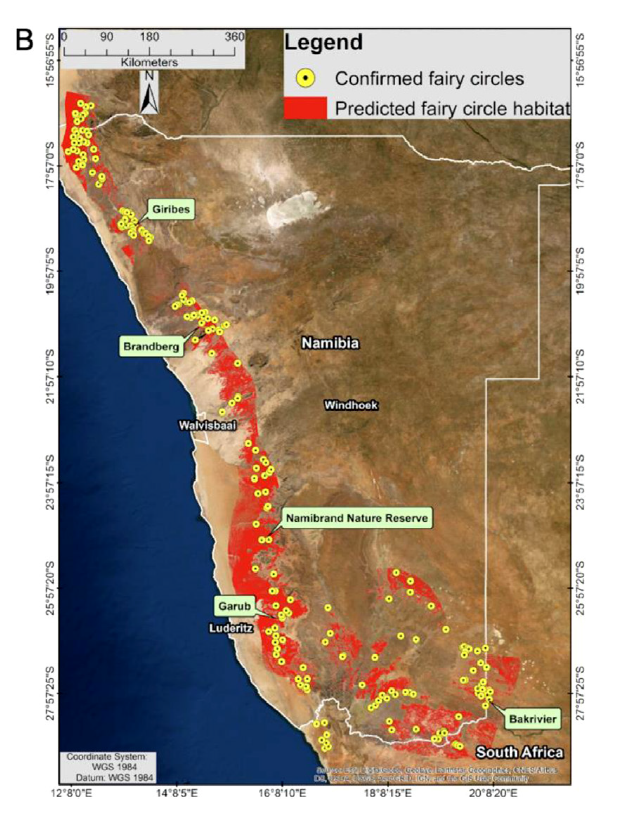 Mean annual precipitation 103 mm/y

Getzin et al., 2024
Elongated  fairy circles
Meyer et al., 2021
Hypothesis 1- Hydrophobic Euphorbia - Meyer 2020
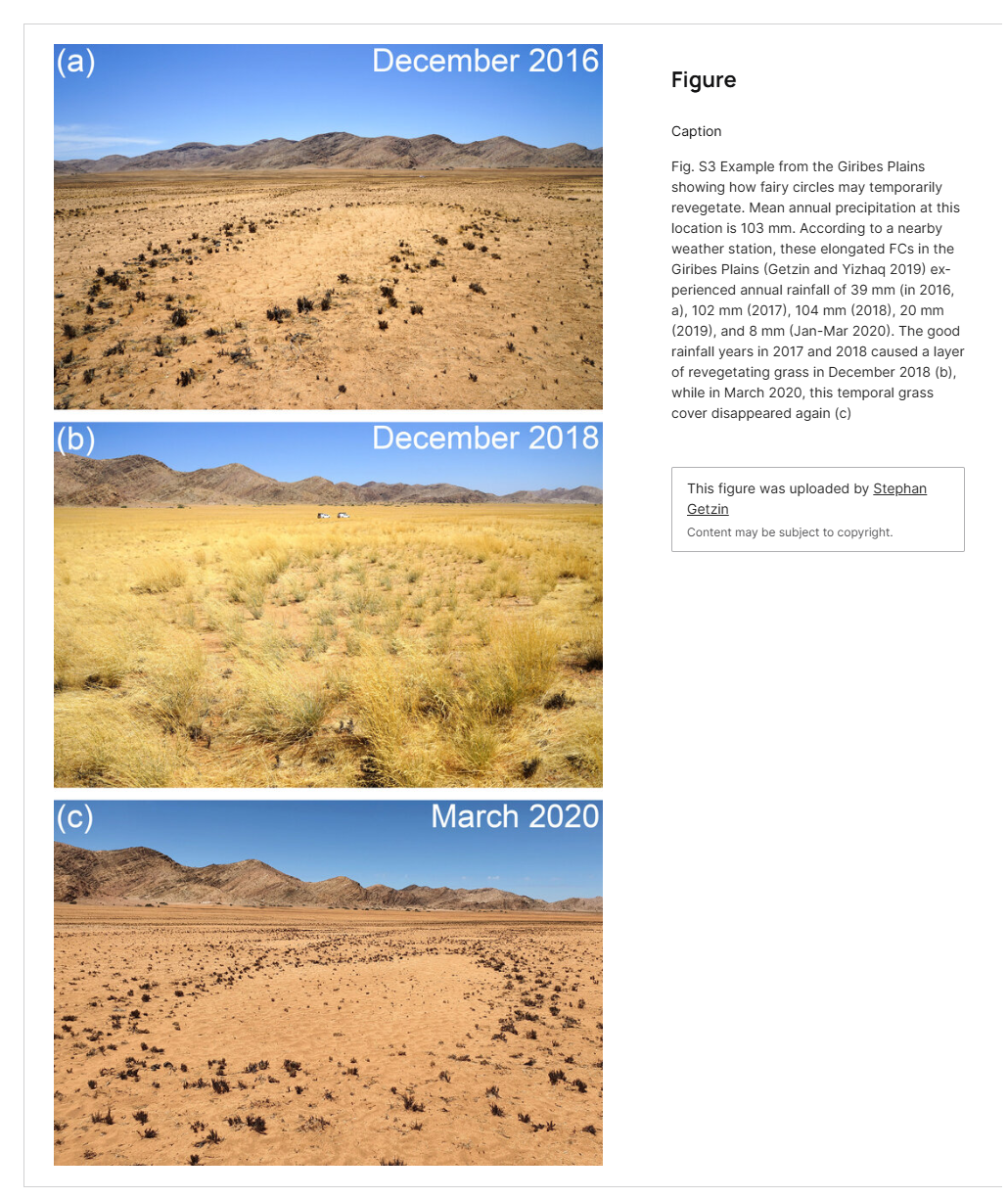 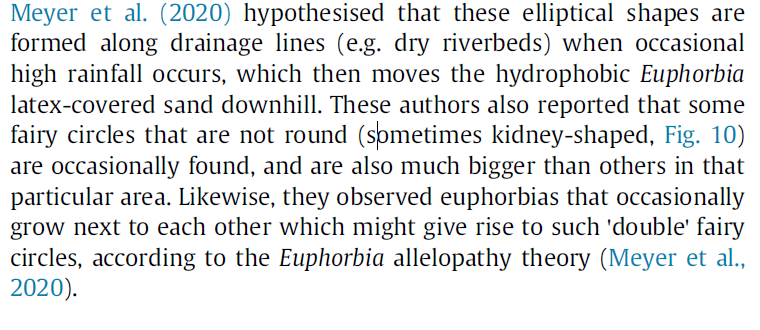 Hypothesis 2- Anisotropic self organization along

Larger soil diffusion coefficient  along  dry riverbeds than in the area outside of these lines.
Getzin et al., 2024
The elongated FC at the Giribes (Getzin and Yizhaq, 2019)
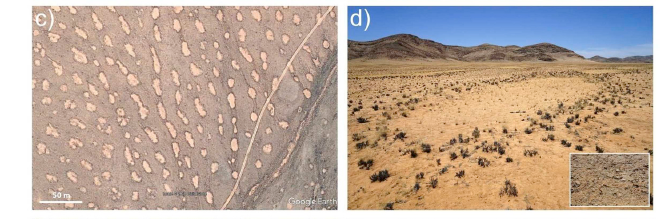 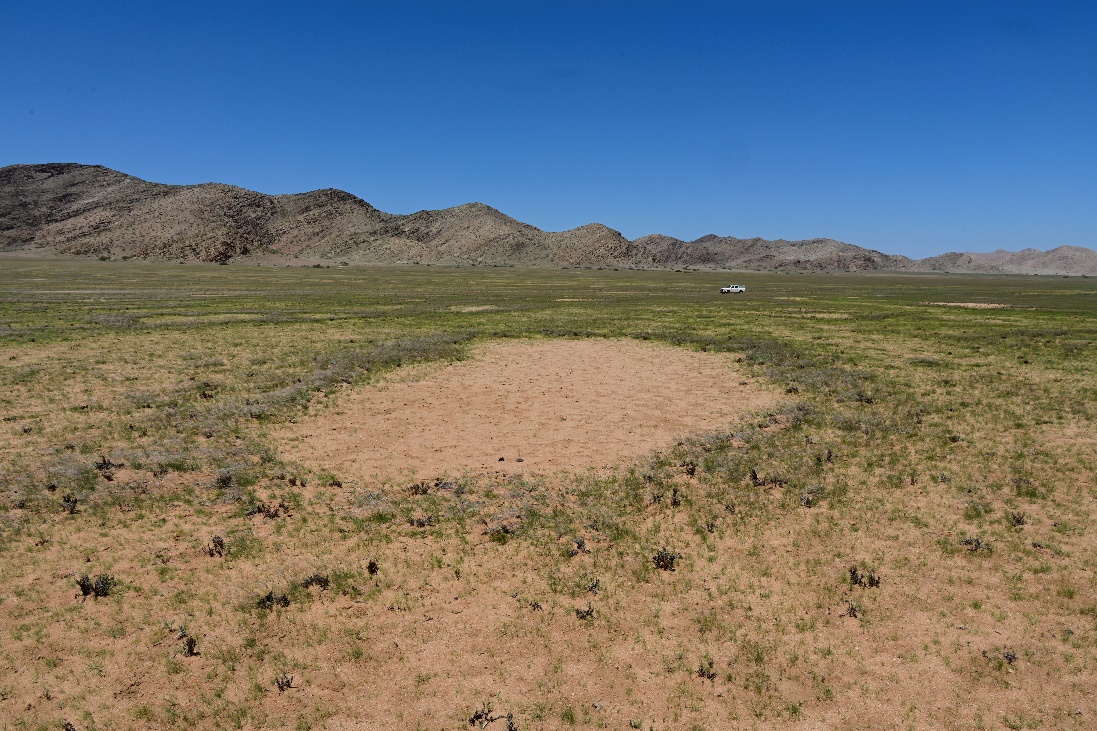 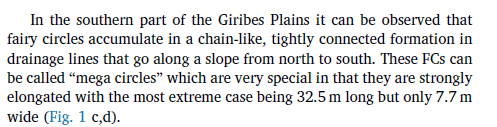 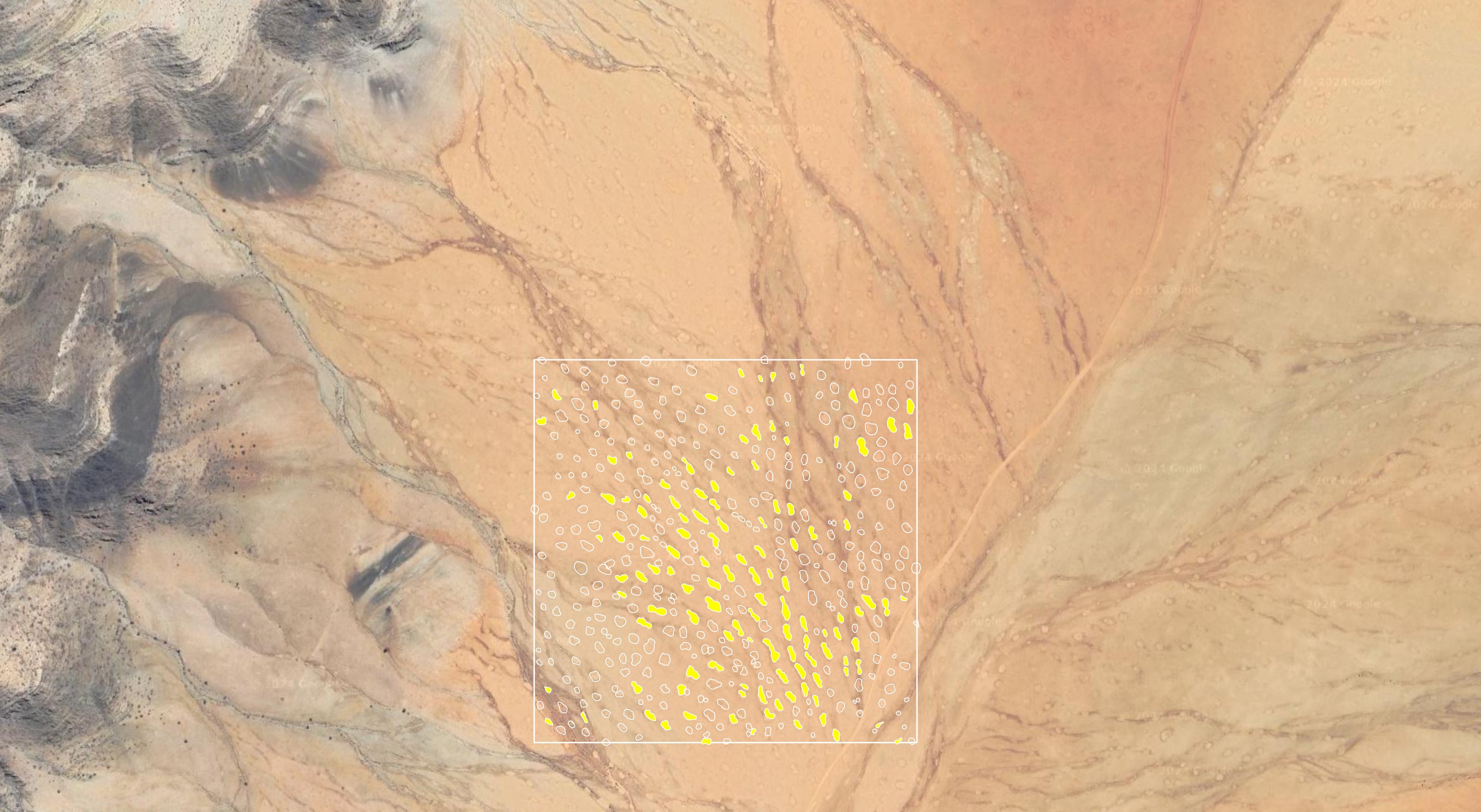 Remote sensing analysis – Stephan Getzin
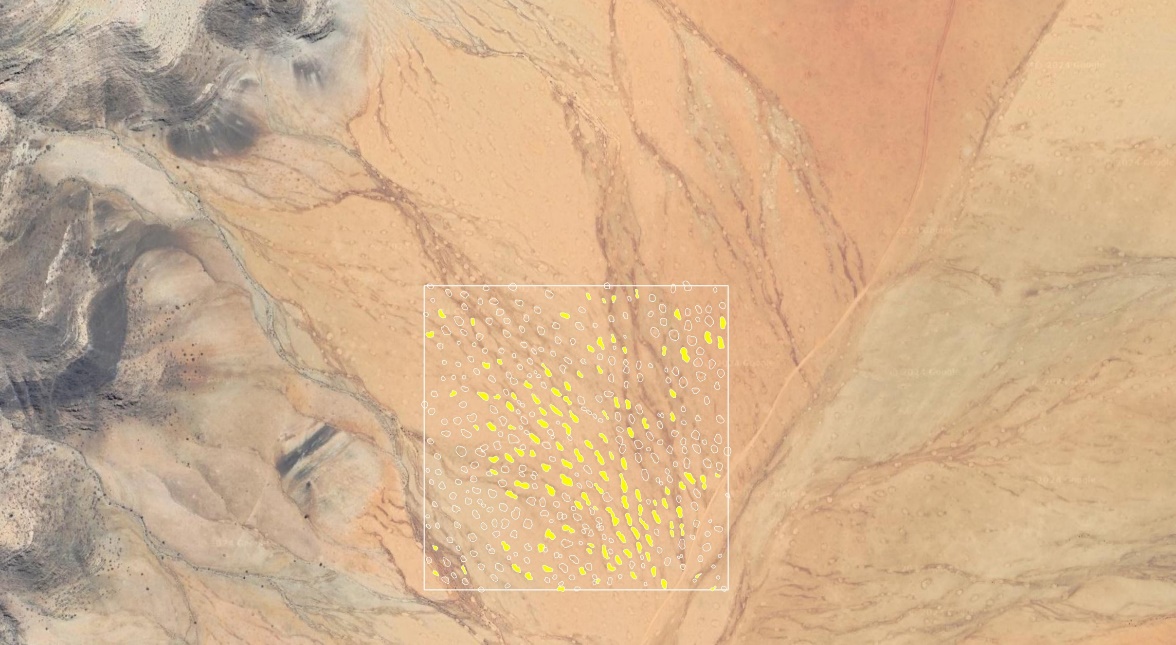 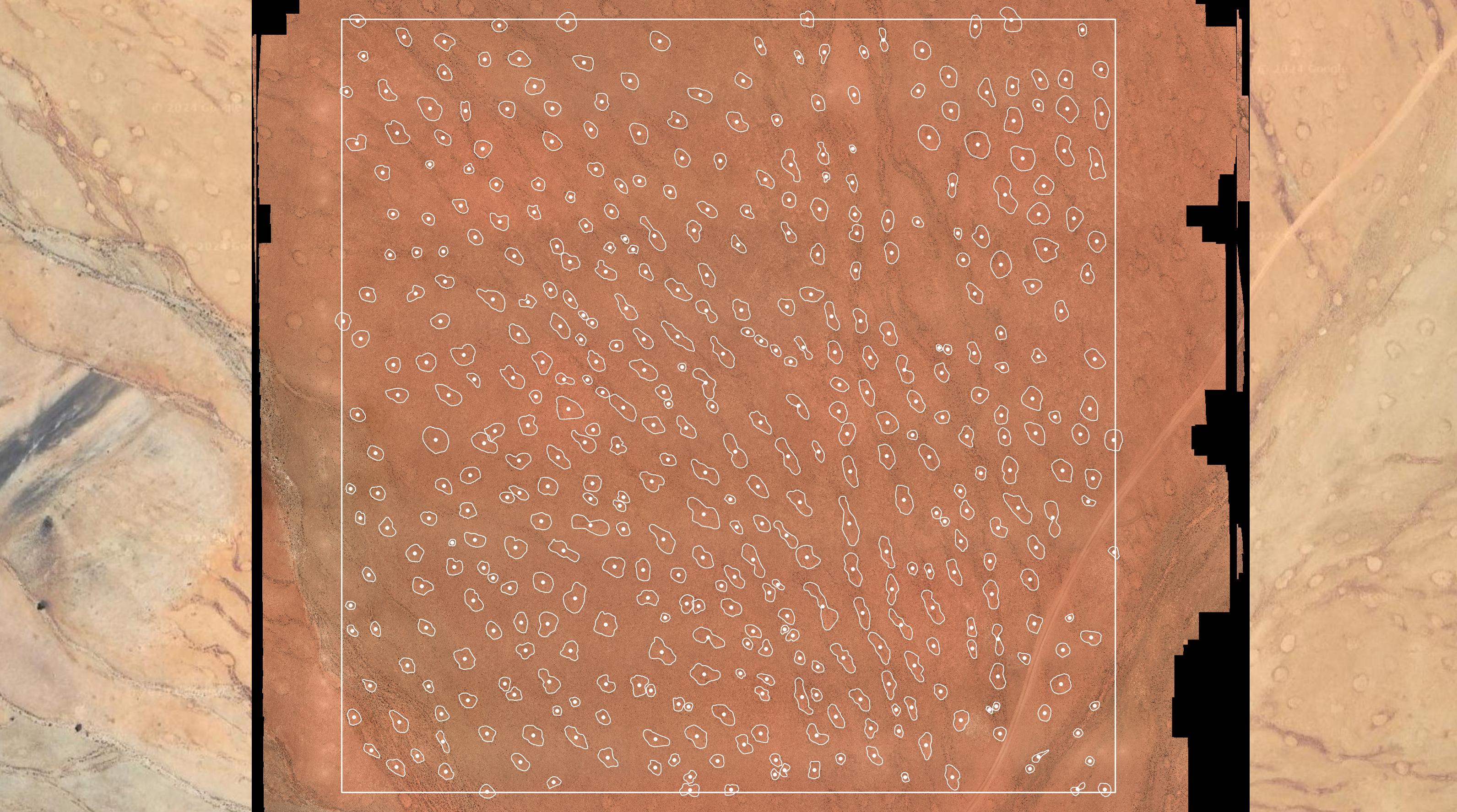 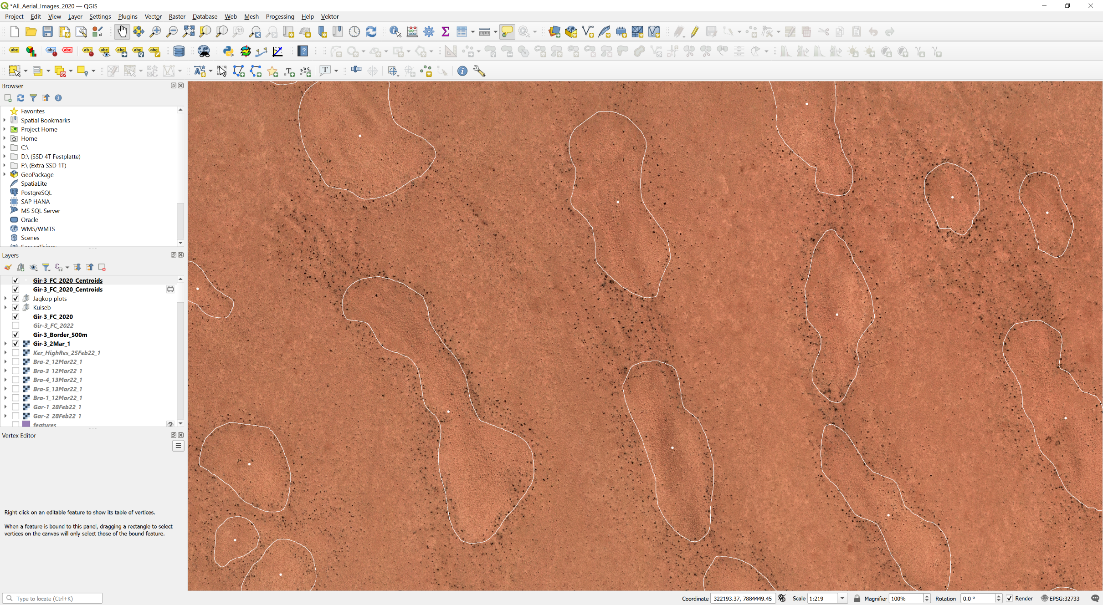 Remote sensing analysis – Stephan Getzin
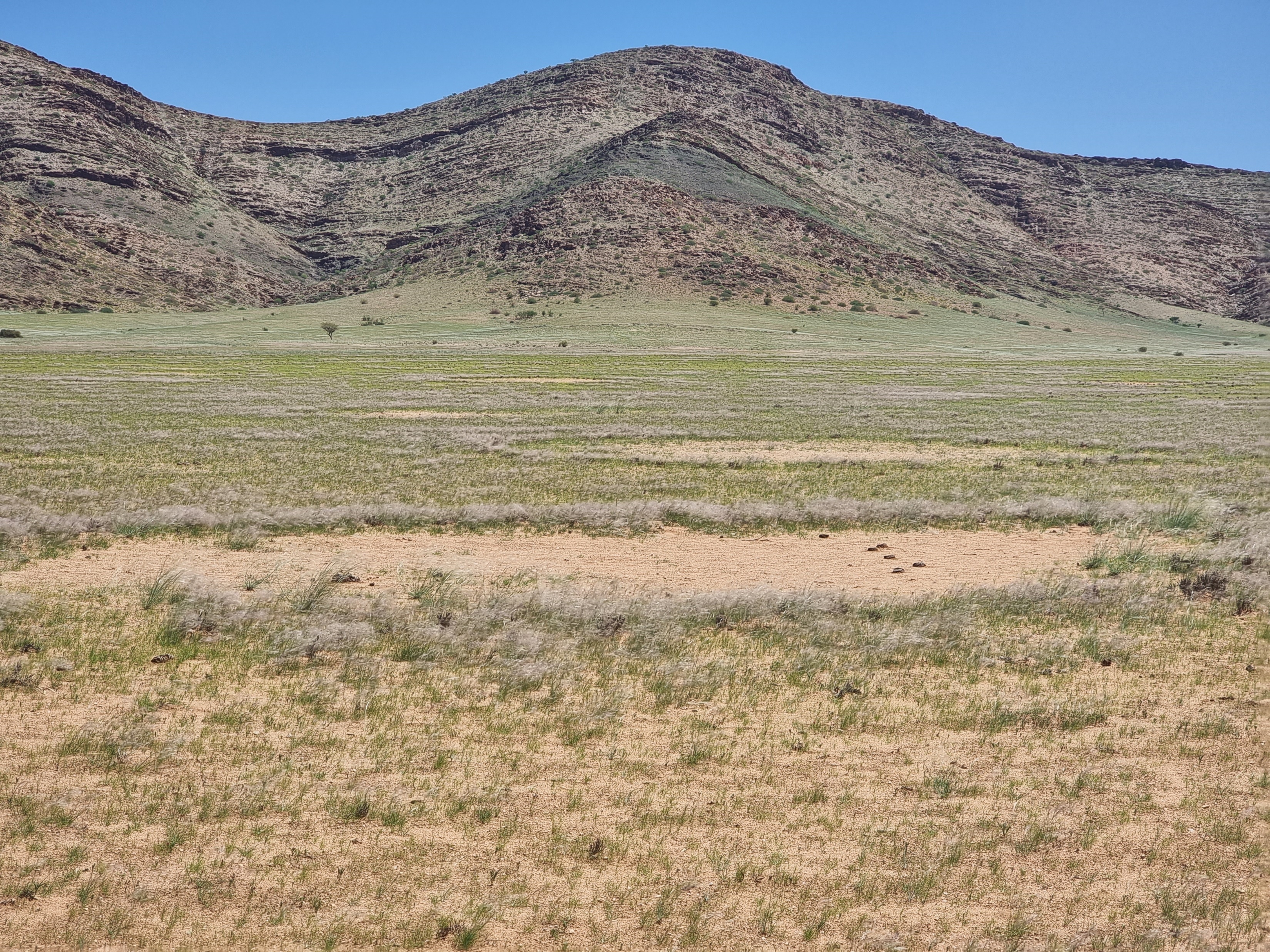 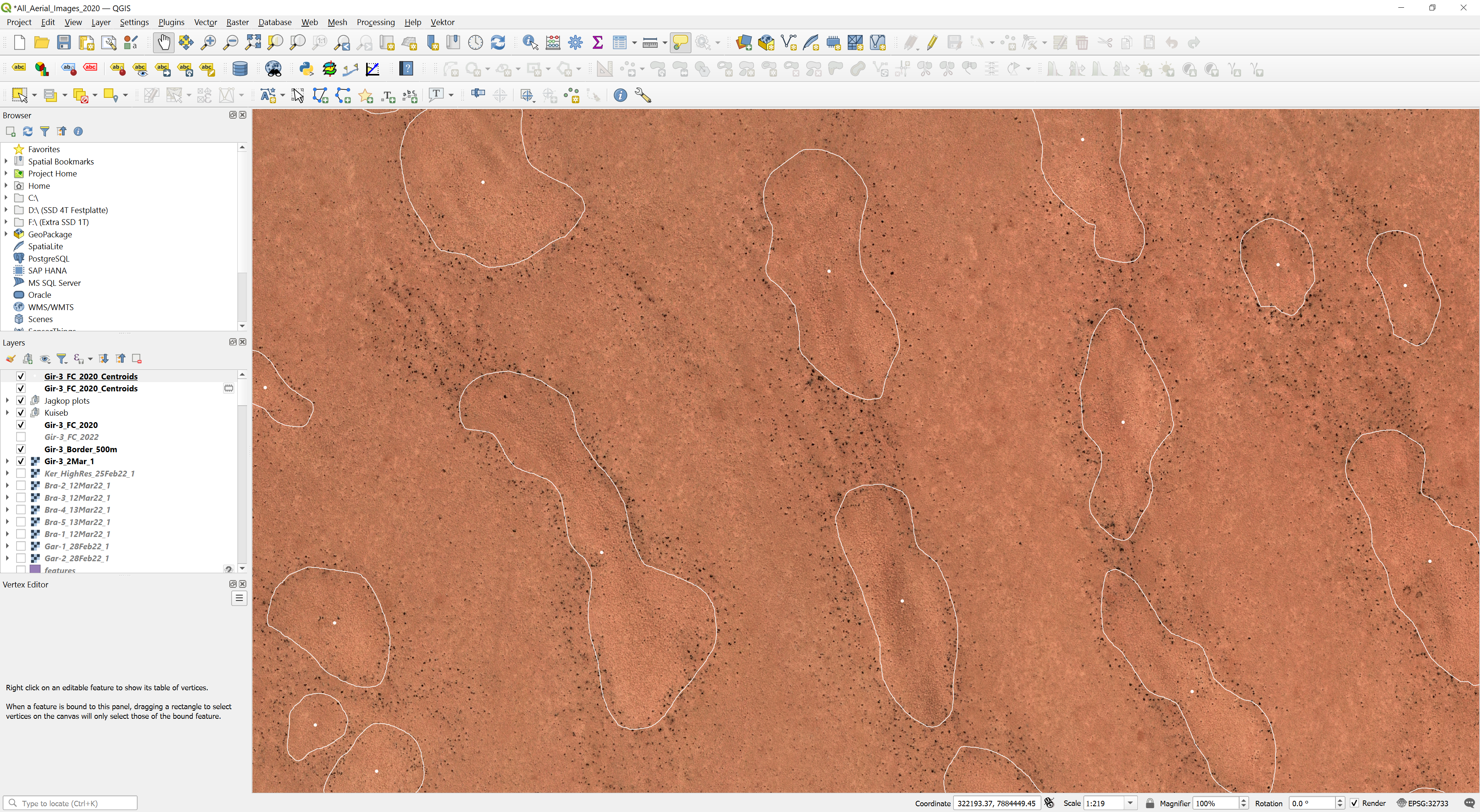 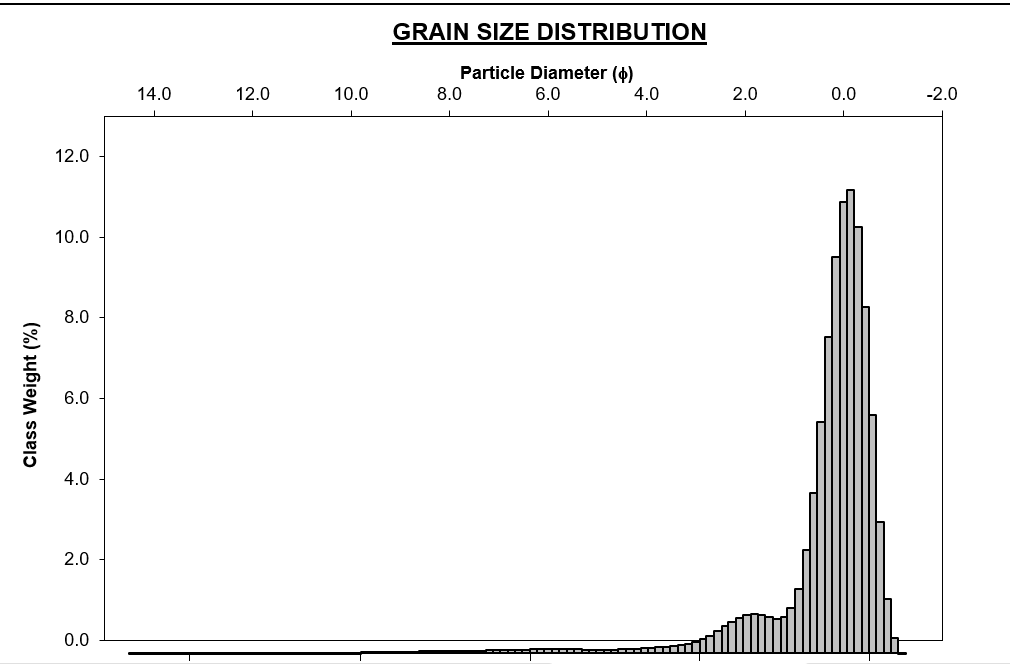 Grain size distribution 
In the centre of the fairy circle
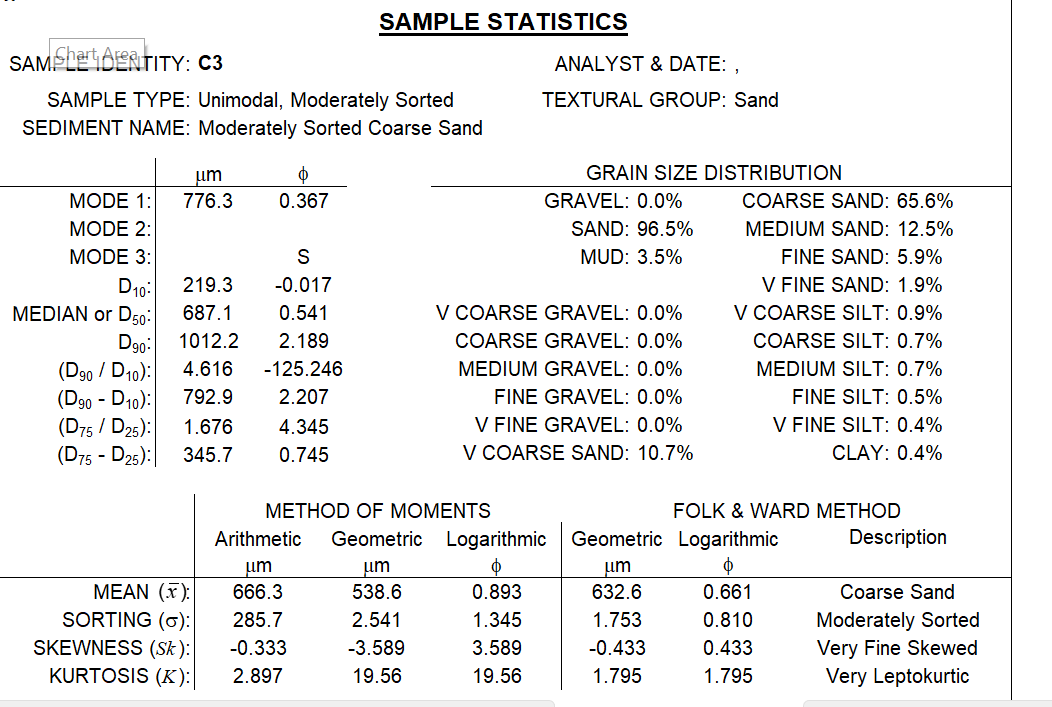